Урок окружающего мира1 классРО «Система Эльконина – Давыдова»
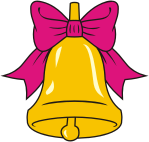 Тема урока:
 Времена года. Сезонные изменения в природе. Что мы знаем о сезонах.
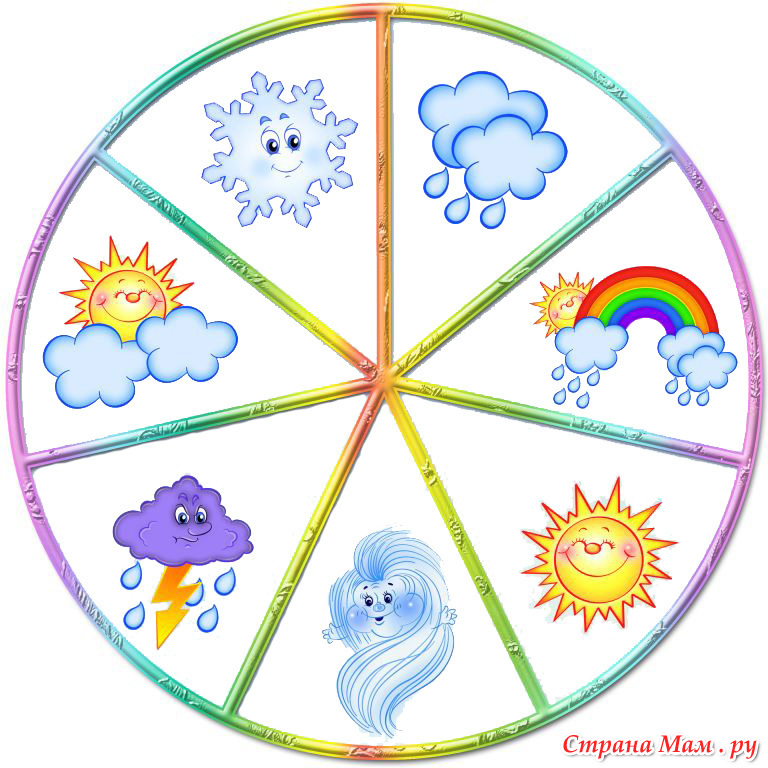 МБОУ «СОШ №19» г.Ижевск 
Учитель начальных классов
Вахрина М.И
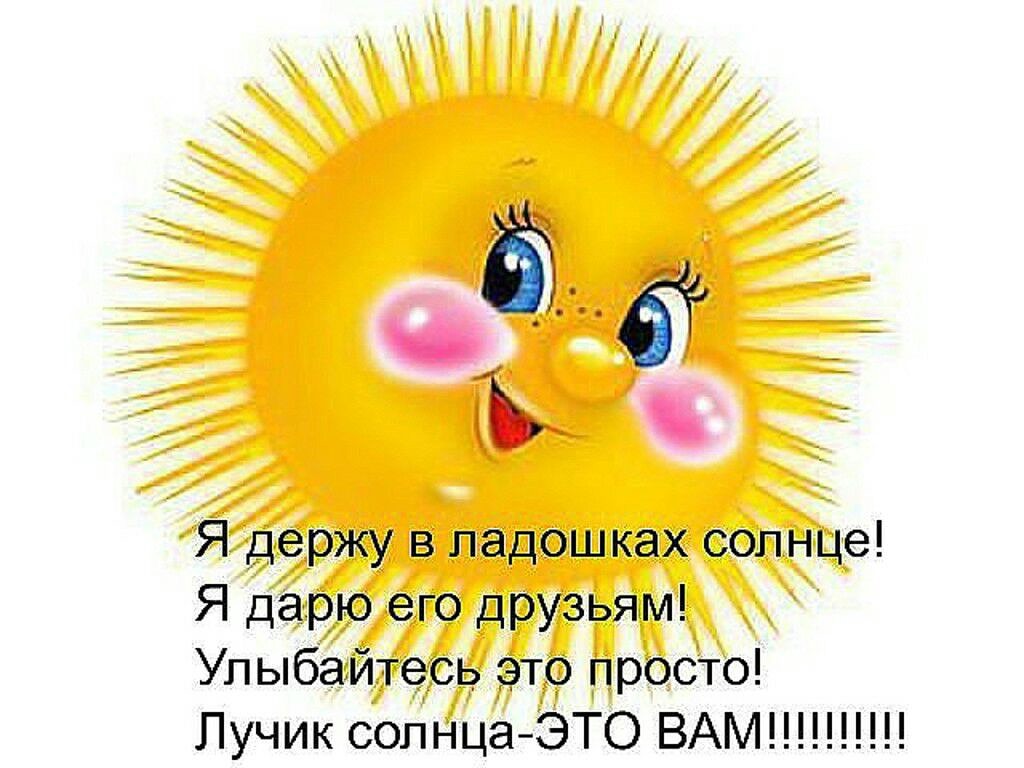 Времена    года
Зима
Декабрь. Январь. Февраль
Древнерусское название декабря - студень, лютень, зазимник - зиму начинает. Январь называли - сечень. Он находится посредине зимы и рассекает ее на две части. Февраль самый снежный месяц и называли его снежнем.
Зимы покров однообразный 
Везде сменил наряд цветной, 
Окован сад броней алмазной 
Рукой волшебницы седой.
 Петр Вяземский
Загадки
Какой это мастерНа стекла нанесИ листья, и травы,И заросли роз?


Растет она вниз головою,Не летом растет, а зимою.Но солнце ее припечет -Заплачет она и умрет.
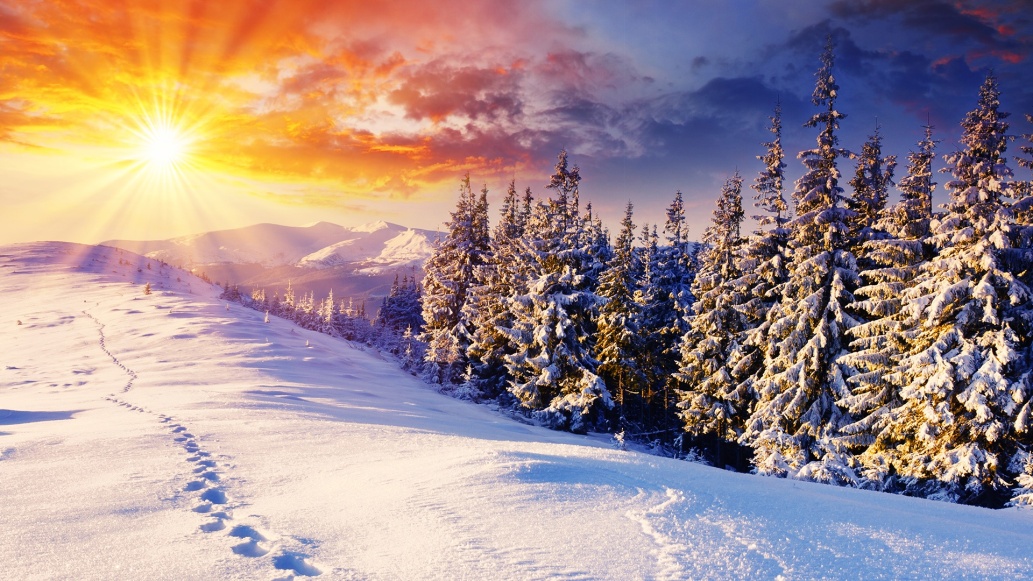 Мороз
Сосулька
ВЕСНА.
Март. Апрель. Май.
Март в народе называли - капельник, протальник.
В апреле пробуждается природа от зимнего сна и месяц называли - цветень, снегогон, березень.
В мае всюду начинает зеленеть трава. Май называли - травень, песенник - вокруг раздается птичье пение.
Разговор с весной.

	Ну, весна, как дела?У меня уборка.Для чего тебе метла?Снег смести с пригорка.Для чего тебе ручьи?Мусор смыть с дорожек!Для чего тебе лучи?Для уборки тоже.Все помою, просушу -Вас на праздник приглашу!
Загадка
Золотое коромыслоНад рекой повисло.
Радуга
Лето
Июнь. Июль. Август.
Июнь на Руси назывался    розанцвет - по обилию ярких цветов на лугах. 
В июле зацветала липа, и месяц называли липец, серпень - настала пора жатвы. 
Август назывался - зарничник. Наступала пора ярких холодных зорь.
.
Ярко солнце светит, В воздухе тепло, И куда не глянешь, Все вокруг светло. На лугу пестреют Яркие цветы, Золотом облитыТёмные листы. Дремлет лес: ни звука, Лист не шелестит, Только жаворонок В воздухе звенит.
И. Сур
Загадка
Шумит он в поле и в саду,А в дом не попадет.И никуда я не иду,Покуда он идет.
Дождь
ОСЕНЬ.
Сентябрь. Октябрь. Ноябрь
В древности сентябрь имел несколько названий:  хмурень - за частое ненастье, вересень- пора цветения вереска.
Октябрь называли - грязник, зазимник, листобой. Все они отражали состояние погоды и природы. 
 Ноябрь называли полузимник, студень.
Осень. Обсыпается весь наш бедный садЛистья пожелтелые пo ветру летят;Лишь вдали красуются, там, на дне долин,Кисти ярко-красные вянущих рябин. 					А.К. Толстой
Загадка
Маленек, удаленек,сквозь землю прошел,красну шапочку нашел.
Гриб
Дорогие первоклассники!Вы так много знаете. Помогите нам  составить  алгоритм  рассказа  о каждом времени года, а то мы совсем запутались.
С уважением  Маша и Алёша.
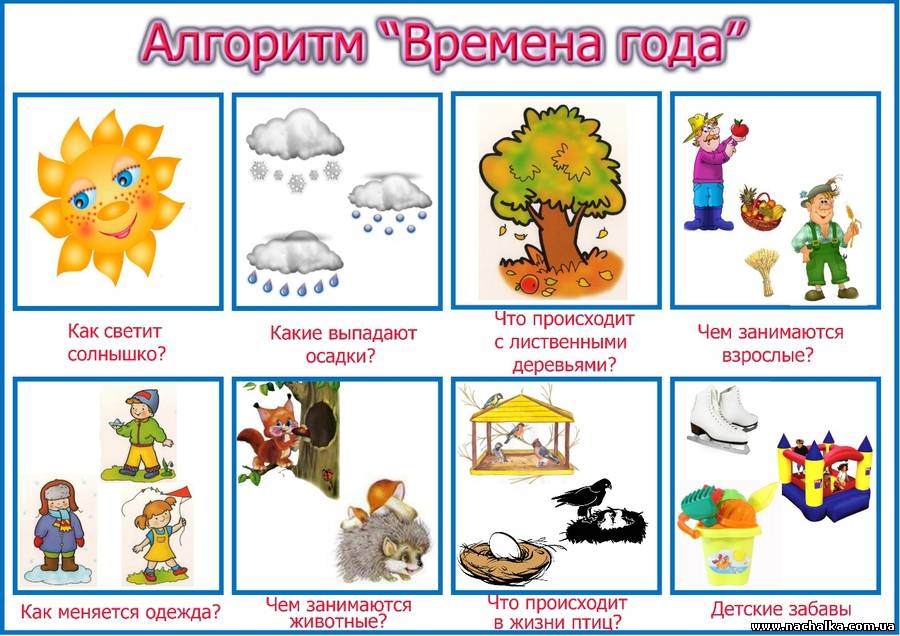 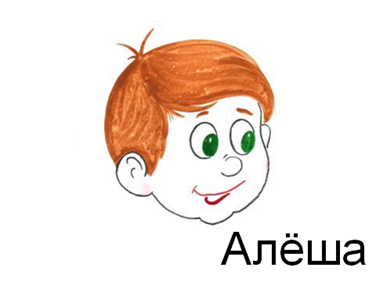 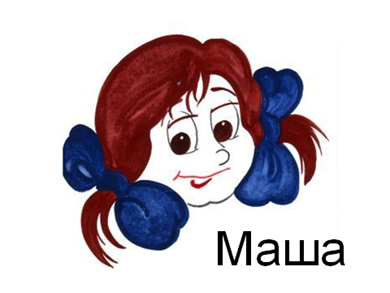 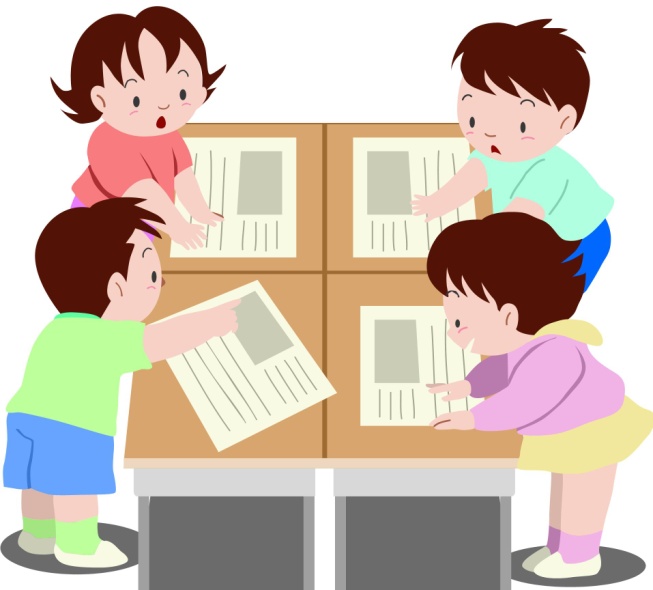 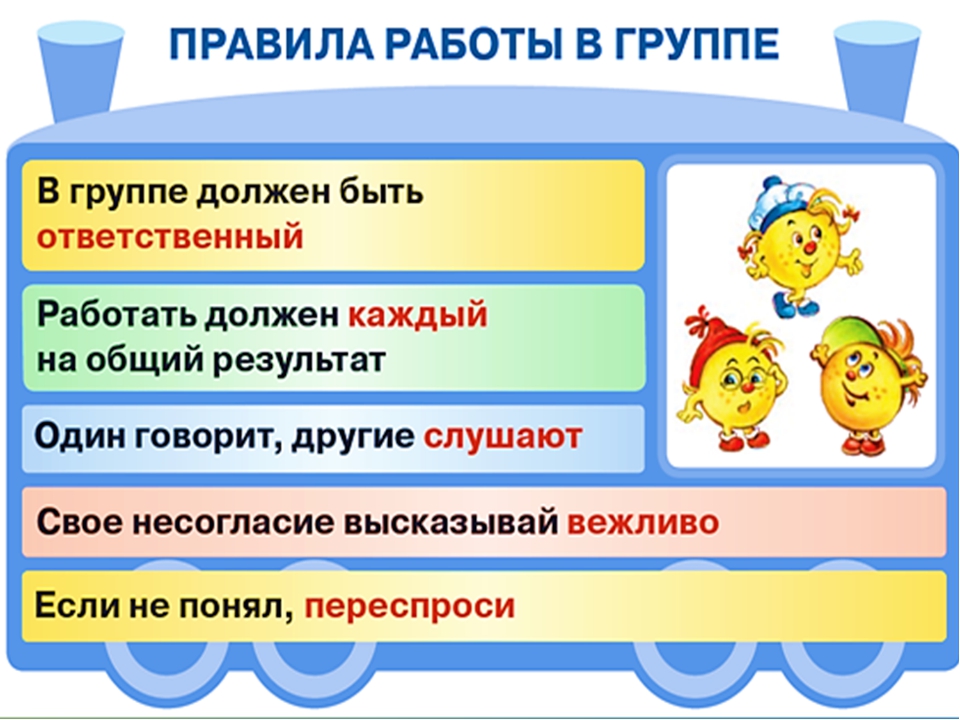